Purpose
Is there another way to work out the derivative?
[Speaker Notes: First Principles (use some of this with the previous slide)
As we know, this works out an equation/function for the slope at all points of the original function.
LCHL: differentiate linear and quadratic functions from first principles
LCOL: Gone.  Will discover the rule themselves through patterns.  
Both need to “associate derivatives with slopes and tangent lines” so Pendleton and Angry Birds are necessary for LCOL and LCHL.
Limits are in LCOL too.  “investigate the concept of the limit of a function” 
LCHL has “informally explore limits and continuity of functions”
 
LCOL “find first and second derivatives of linear, quadratic and cubic functions by rule”
“associate derivatives with slopes and tangent lines”
“apply differentiation to • rates of change • maxima and minima • curve sketching”]
4
y
3
2
1
x
-6
-4
-2
2
4
6
-1
-2
-3
-4
Slope Functions- What is
 the “Slope” of the Functions below?
[Speaker Notes: What is the slope when x=-4? What is the slope when x=1? What is the slope when x=2?  What is the slope at all points on the function?
If the slope at all points is 0 what is the function? f’(x)=0]
4
y
3
2
1
x
-6
-4
-2
2
4
6
-1
-2
-3
-4
Slope Functions
4
y
3
2
1
x
-6
-4
-2
2
4
6
-1
-2
-3
-4
Slope Functions
4
y
3
2
1
x
-6
-4
-2
2
4
6
-1
-2
-3
-4
Slope Functions
4
y
3
2
1
x
-6
-4
-2
2
4
6
-1
-2
-3
-4
Slope Functions
-5
-4
-3
-2
-1
1
2
3
4
5
-1
-2
Slope Functions
12
y
11
10
9
1
(3, 9)
-3
8
(-3, 9)
7
6
-6
-6
-6
5
4
1
(2, 4)
-2
3
(-2, 4)
2
-4
-4
1
x
1
(1, 1)
-1
(-1, 1)
-2
-2
0
0
(0, 0)
1
2
2
4
3
6
[Speaker Notes: We’ve spotted the pattern getting the slope functions of constants of linear functions.
They were relatively easy because the slope was the same at all points on the function.
Let’s look at x2.  It has a different slope at all points.  Let’s record the slope (of the tangent) at a few points and see if we can get/derive the slope function.
I want you to forget everything you know about differentiation for the next while and put yourself in a students shoes. (either a student at LCOL who hasn’t worked out the slope function of x2 from first principles or a LCHL who has).

Forget what you know about calculus.  Put yourself in a student’s shoes.
When they have the table and graph done, you could go to the Discovering Rule GeoGebra file and tick the box on the right hand side beside Question 3 to show a graph similar to their one.  Then 

MENTION TURNING POINTS HERE
Ruler essential to help read which tangent line you are reading

Show the first triangle in the Powerpoint to get them started.

Watch out for any pair filling in the table as -6, -4, -2, 2, 4, 6 i.e. skipping the tangent at (0,0), as it is hidden by the x-axis.]
-5
-4
-3
-2
-1
1
2
3
4
5
-1
-2
Slope Functions
12
y
11
10
9
(3, 9)
8
(-3, 9)
7
6
4
5
4
2
(2, 4)
3
(-2, 4)
1
4
2
1
2
x
1
(1, 1)
(-1, 1)
1
0
0
(0, 0)
2
[Speaker Notes: We’ve spotted the pattern getting the slope functions of constants of linear functions.
They were relatively easy because the slope was the same at all points on the function.
Let’s look at x2.  It has a different slope at all points.  Let’s record the slope (of the tangent) at a few points and see if we can get/derive the slope function.
I want you to forget everything you know about differentiation for the next while and put yourself in a students shoes. (either a student at LCOL who hasn’t worked out the slope function of x2 from first principles or a LCHL who has).

Forget what you know about calculus.  Put yourself in a student’s shoes.

MENTION TURNING POINTS HERE
Ruler essential to help read which tangent line you are reading]
-5
-4
-3
-2
-1
1
2
3
4
5
-1
-2
Slope Functions
12
y
11
10
9
3
(3, 9)
8
(-3, 9)
7
6
6
5
4
(2, 4)
3
(-2, 4)
2
1
1
x
(1, 1)
(-1, 1)
(0, 0)
[Speaker Notes: We’ve spotted the pattern getting the slope functions of constants of linear functions.
They were relatively easy because the slope was the same at all points on the function.
Let’s look at x2.  It has a different slope at all points.  Let’s record the slope (of the tangent) at a few points and see if we can get/derive the slope function.
I want you to forget everything you know about differentiation for the next while and put yourself in a students shoes. (either a student at LCOL who hasn’t worked out the slope function of x2 from first principles or a LCHL who has).

Forget what you know about calculus.  Put yourself in a student’s shoes.

MENTION TURNING POINTS HERE
Ruler essential to help read which tangent line you are reading]
Slope Functions of other Quadratic Equations using GeoGebra
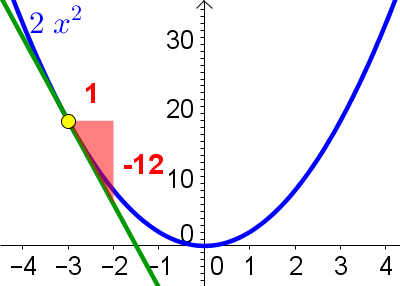 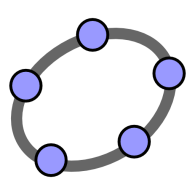 10
[Speaker Notes: To speed up the process and save paper I’m going to show you a GeoGebra file instead of you using paper and a ruler.
This half of the room will record the slopes of the tangent at various points of the function g(x)=2x2.
This half of the room will record the slopes of the tangent at various points of the function h(x)=3x2.
We can compare answers afterwards.]
Question 7
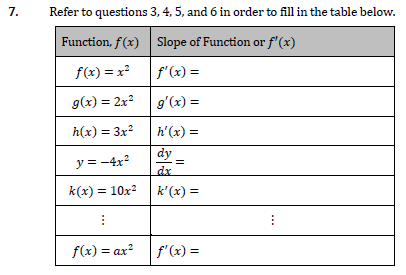 8. What is the equation of the slope function of f(x) = x2 – x – 6?
7
y
6
5
4
3
2
1
x
-8
-7
-6
-5
-4
-3
-2
-1
1
2
3
4
5
6
7
8
-1
-2
-3
-4
f’(x) = 2x – 1
-5
-6
-7
-8
The slope of the tangent at x = –3 is –7
What is the slope of f(x) for x=1.5?
-9
The slope of the tangent at x = –2 is –5
-10
The slope of the tangent at x = –1 is –3
We can gain information about the slope of f(x) for x=1.5 from 
the graph of f(x)
the list of slopes on the left
the graph of f’(x)
the equation of the slope function f’(x)
The slope of the tangent at x = 0 is –1
The slope of the tangent at x = 1 is +1
The slope of the tangent at x = 2 is +3
The slope of the tangent at x = 3 is +5
Slope Functions of Cubic Equations using GeoGebra
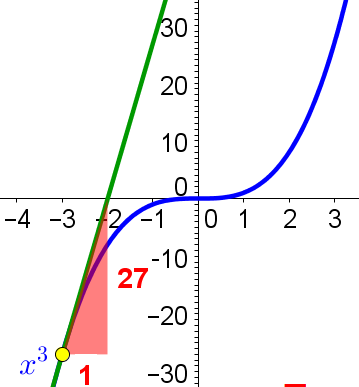 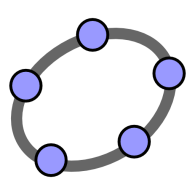 13
[Speaker Notes: To speed up the process and save paper I’m going to show you a GeoGebra file instead of you using paper and a ruler.
This half of the room will record the slopes of the tangent at various points of the function g(x)=2x2.
This half of the room will record the slopes of the tangent at various points of the function h(x)=3x2.
We can compare answers afterwards.]
Question 13
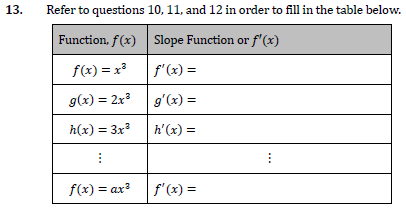 Summary and Prediction
What are the slope functions of:  
(i) h(x)=x8

(ii) g(x)=3x10 

(iii) f(x)=5x2-3x-6
Consistency
[Speaker Notes: Consistency of approach is important.
Trusting the rule]
Slopes of Tangents of f(x)=x2 and g(x)=x2+3
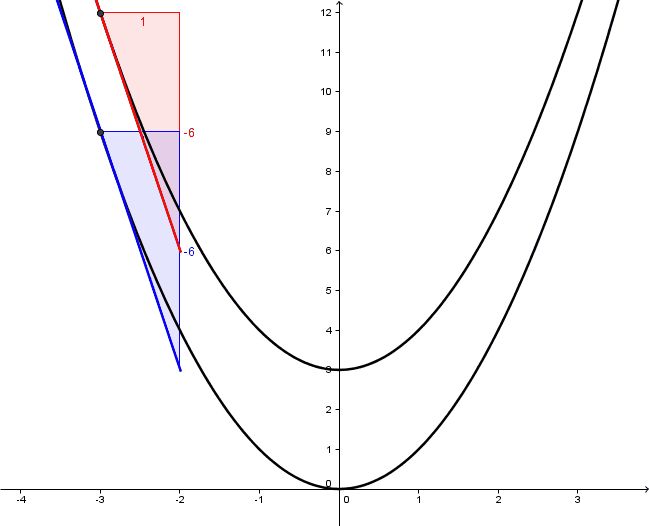 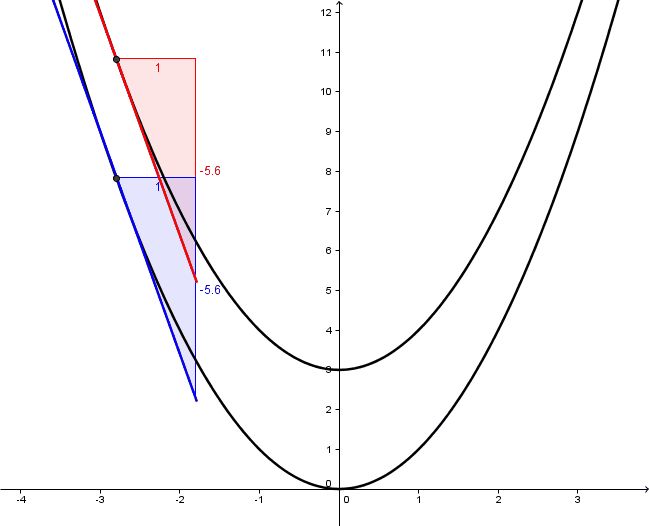 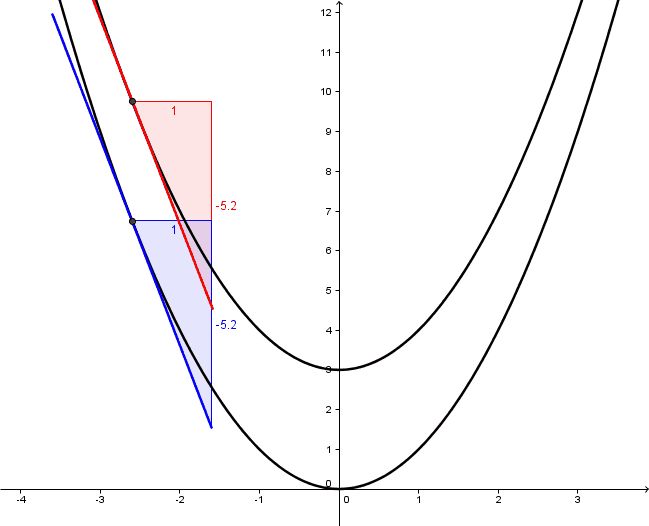 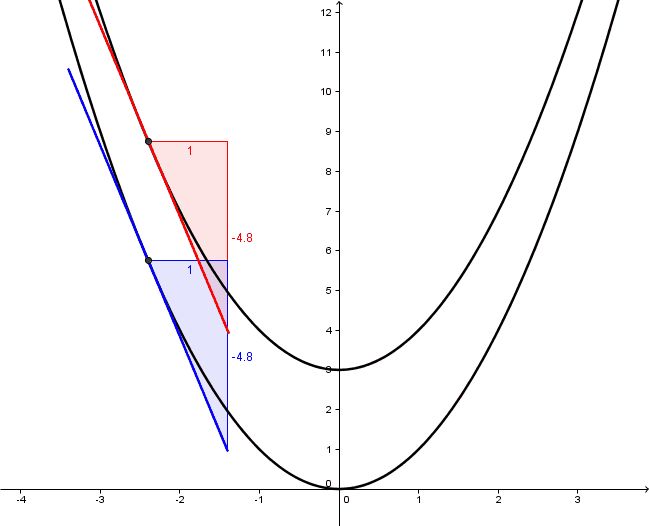 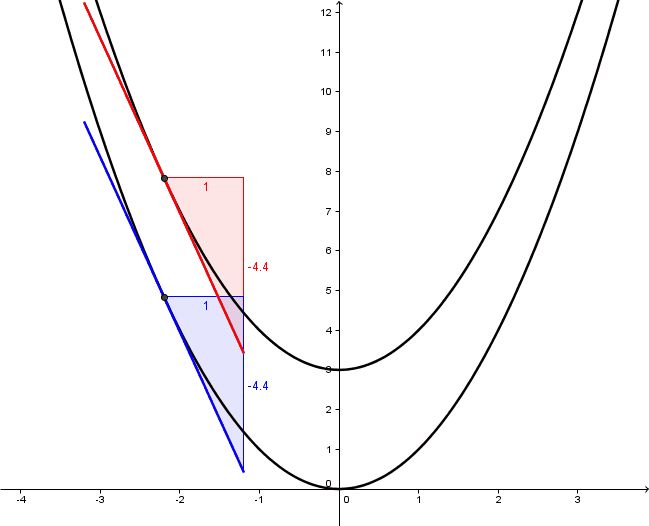 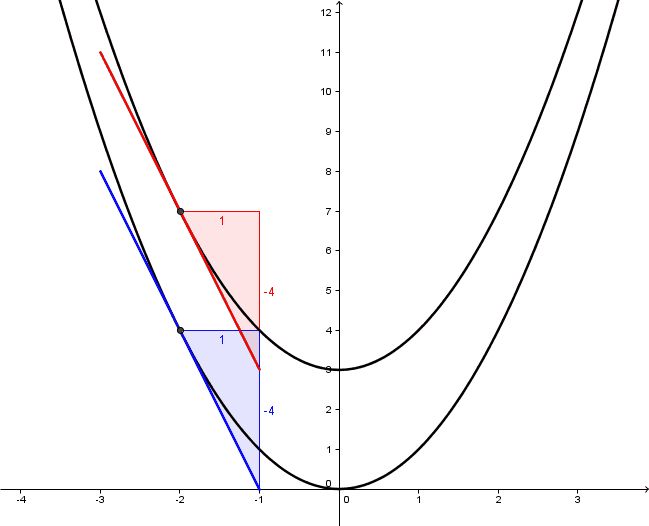 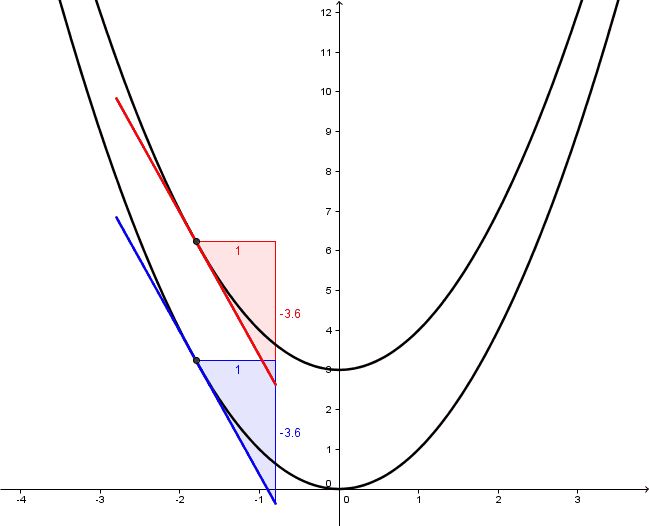 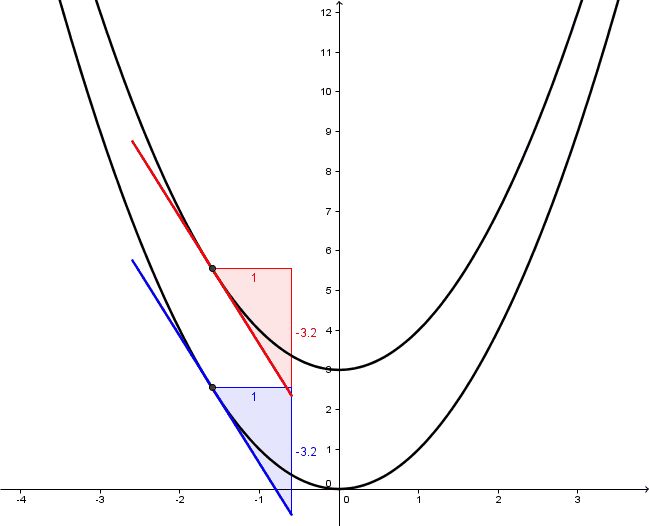 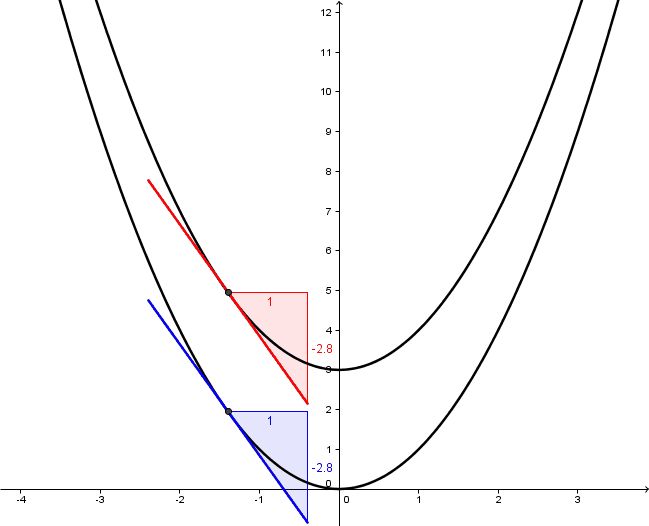 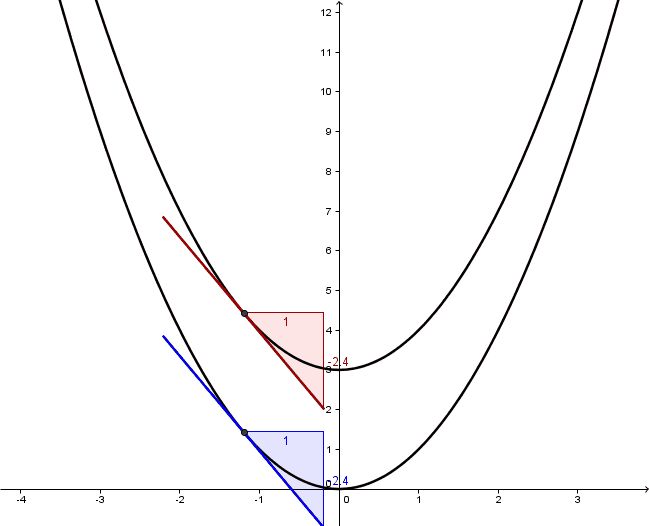 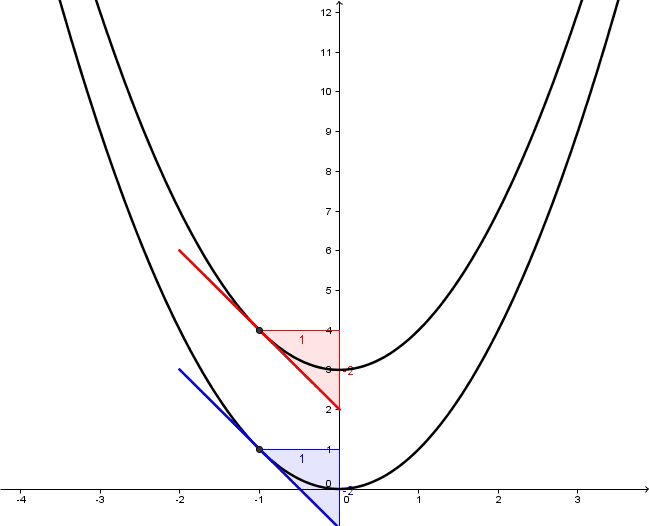 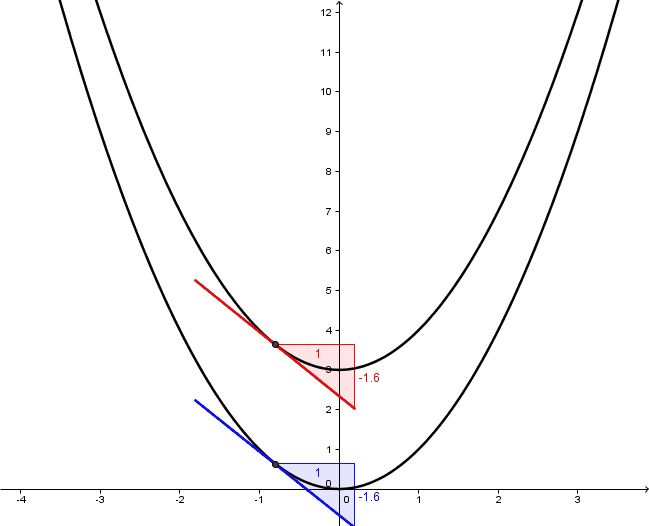 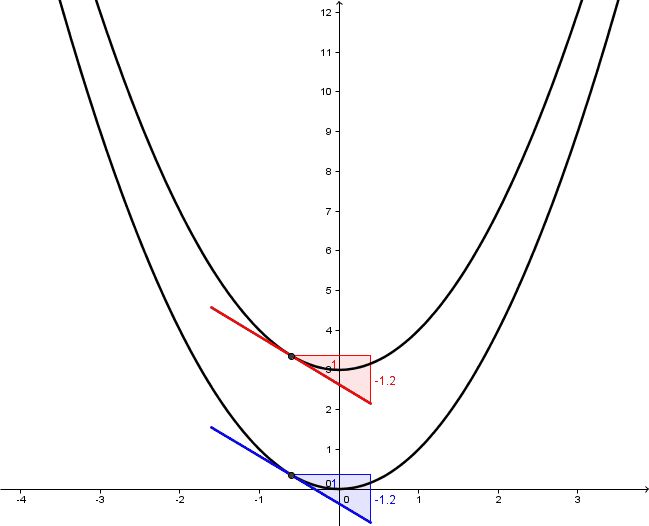 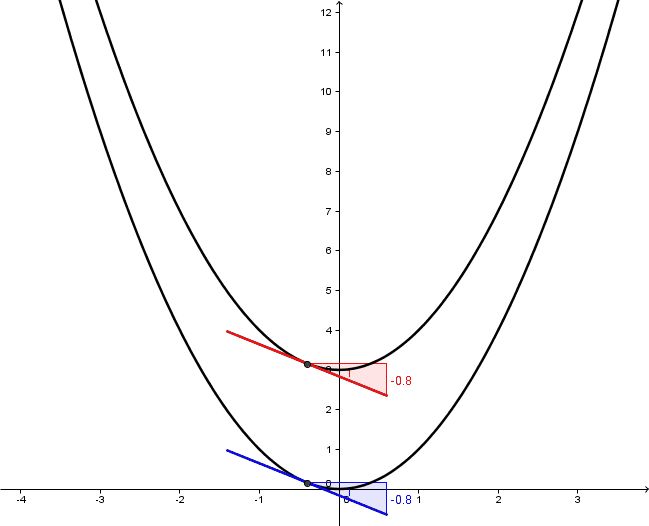 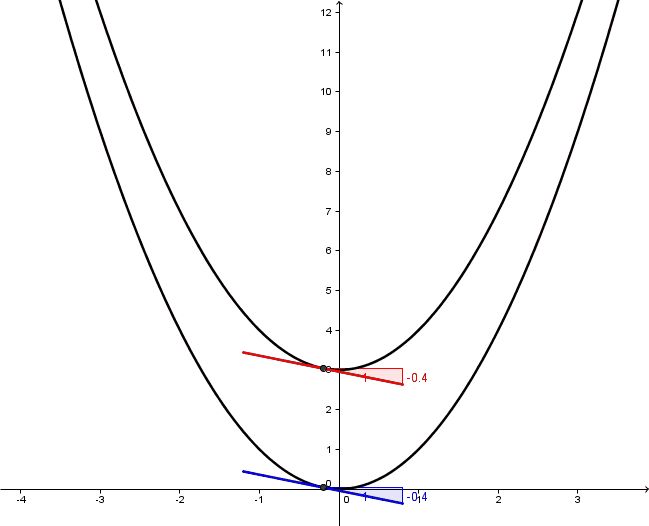 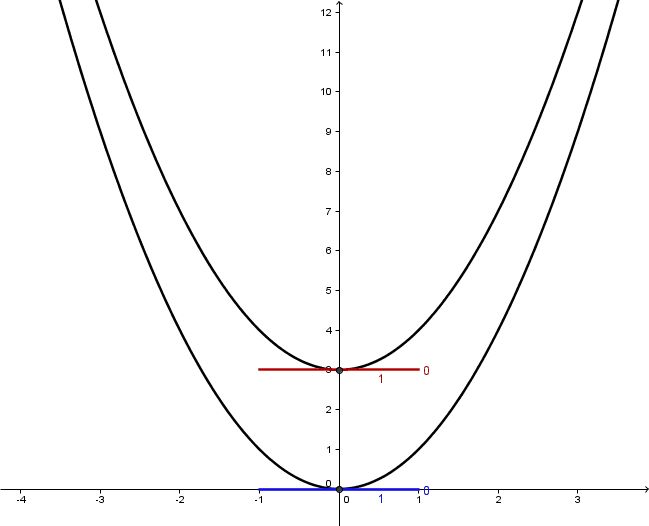 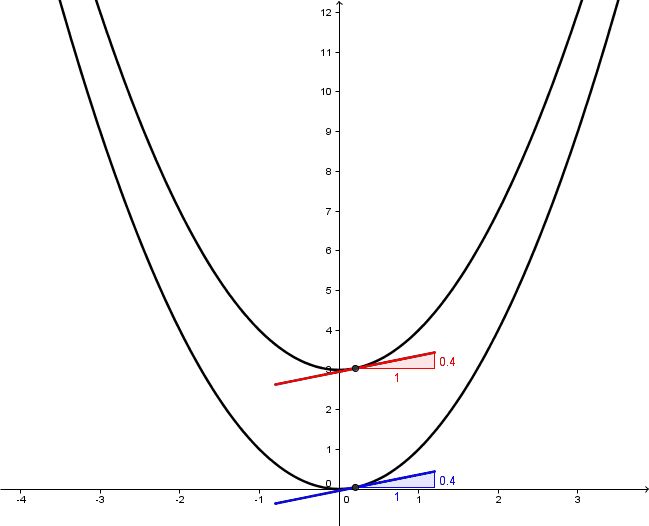 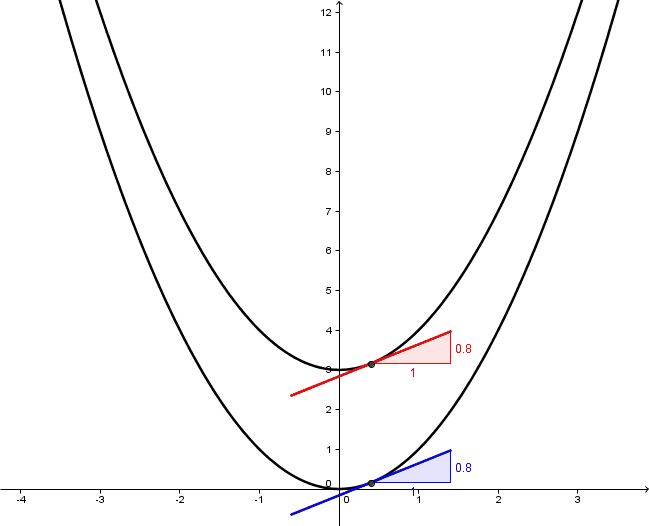 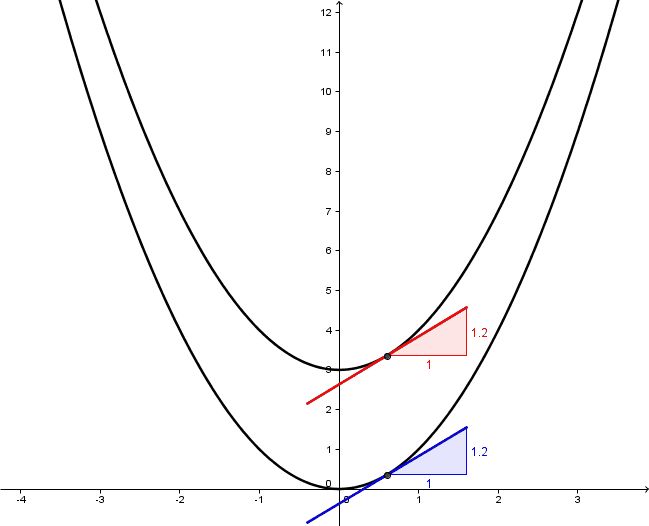 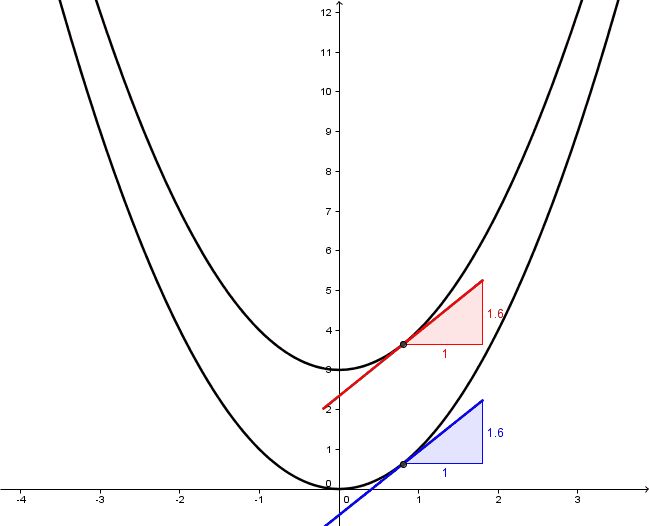 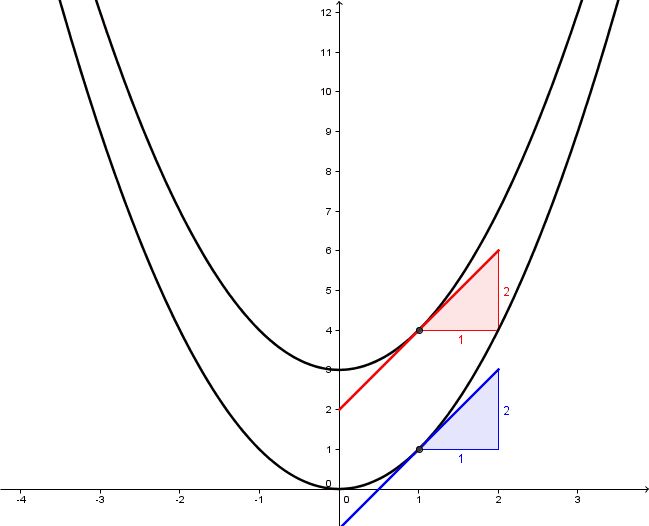 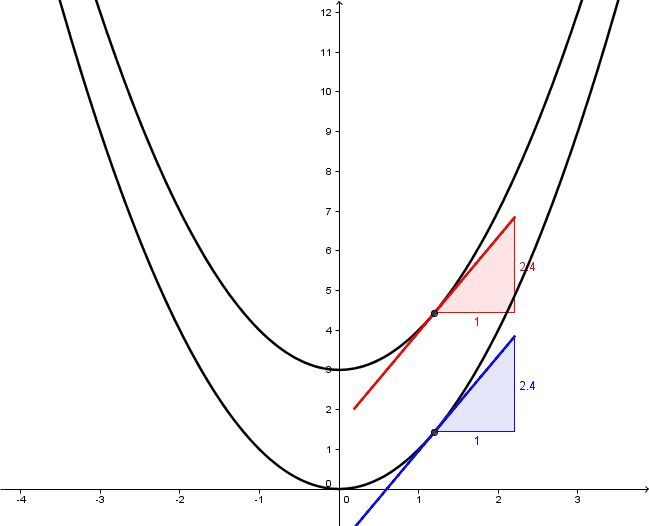 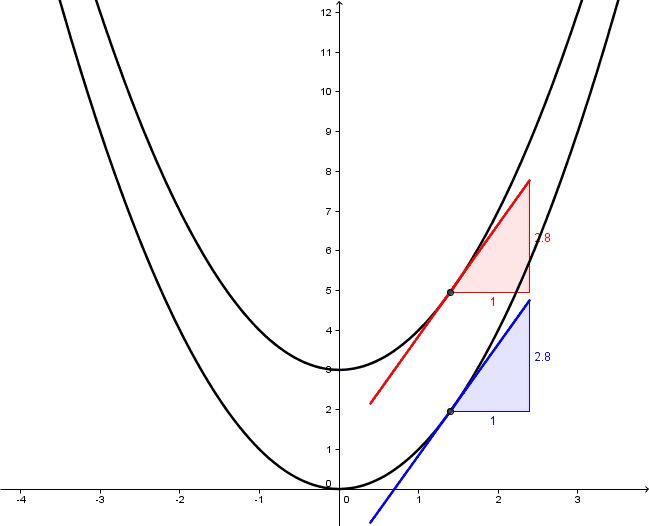 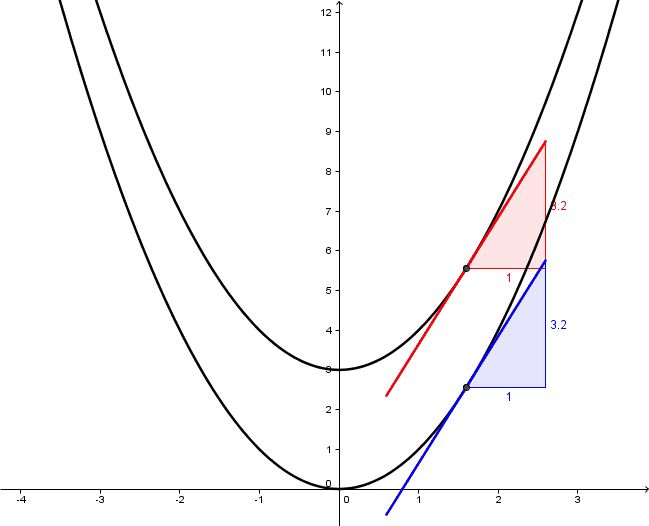 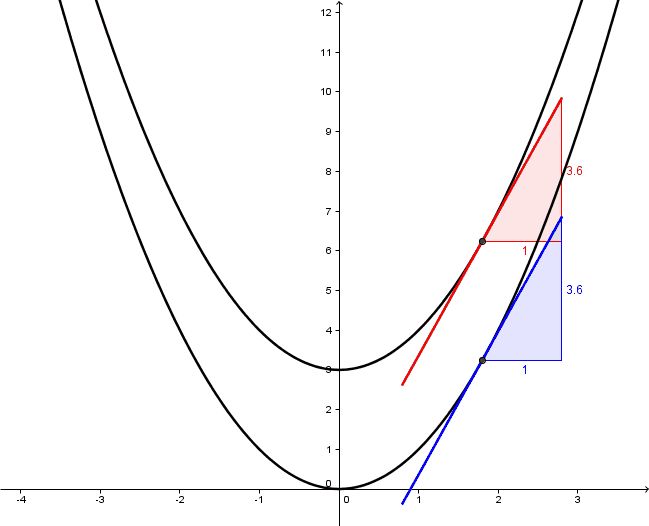 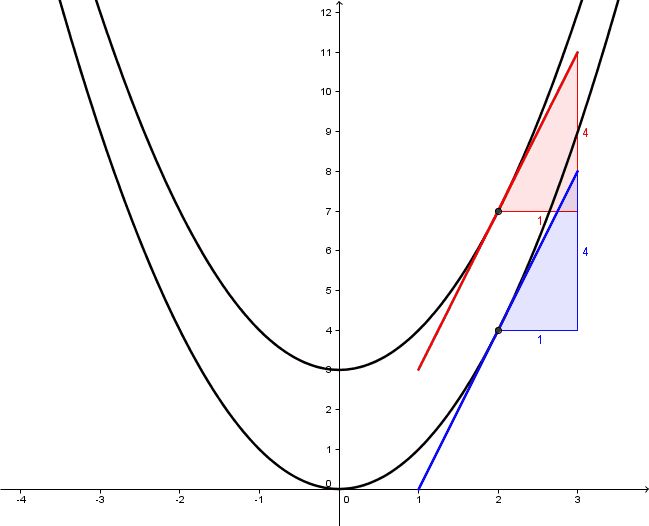 [Speaker Notes: Link to WS7.
Family of functions x2+k will all have the same derivative.]
Central Ideas
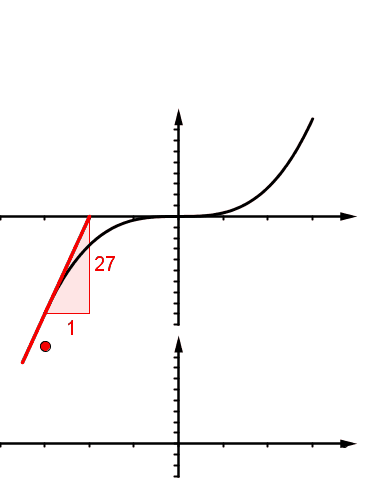 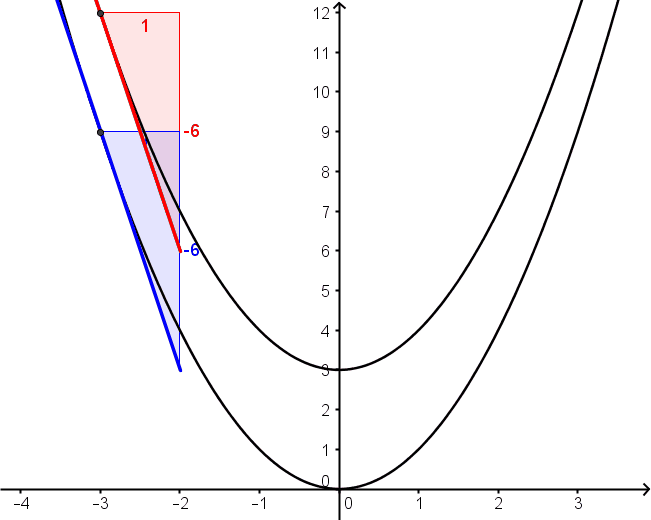 Purpose
To identify features of the graphs of functions in preparation for sketching their corresponding slope functions.
Describing Functions
Pair up.  
One person describes a function.  
The other person draws the function on their whiteboard using only the descriptions their partner gives them.
6
y
5
4
3
2
1
x
-6
-5
-4
-3
-2
-1
1
2
3
4
5
6
-1
-2
-3
-4
-5
-6
Features of +x3 Graphs
The function is…		f(x) is…			y is…
Positive 
and 
Neither Increasing nor Decreasing i.e. Stationary
Positive 
and 
Increasing
Positive 
and 
Decreasing
Positive 
and 
Increasing
Neither Positive
nor Negative
and Decreasing
Neither Positive 
nor Negative
and Increasing
Neither Positive
nor Negative
and Increasing
Negative 
and 
Decreasing
Negative
 and 
Increasing
Negative 
and 
Increasing
Negative 
and 
Neither Increasing nor Decreasing i.e. Stationary
21
[Speaker Notes: NOTE: The first two pieces of text come up out of order because we wanted to ask about two regions before clicking through all the parts of the function. 
How function is increasing/decreasing etc
Just discussing y values here, not slope

When GeoGebra file is used we can look at the behaviour of the slope]
6
y
5
4
3
2
1
x
-6
-5
-4
-3
-2
-1
1
2
3
4
5
6
-1
-2
-3
-4
-5
-6
Features of +x3 Graphs
The function is…		f(x) is…			y is…
Positive
Neither Positive
nor Negative
Negative
22
[Speaker Notes: NOTE: The first two pieces of text come up out of order because we wanted to ask about two regions before clicking through all the parts of the function. 
How function is increasing/decreasing etc
Just discussing y values here, not slope

When GeoGebra file is used we can look at the behaviour of the slope]
6
y
5
4
3
2
1
x
-6
-5
-4
-3
-2
-1
1
2
3
4
5
6
-1
-2
-3
-4
-5
-6
Features of +x3 Graphs
The function is…		f(x) is…			y is…
Neither Increasing nor Decreasing i.e. Stationary
Increasing
Decreasing
Increasing
Neither Increasing nor Decreasing i.e. Stationary
23
[Speaker Notes: How function is increasing/decreasing etc]
6
y
5
4
3
2
1
x
-6
-5
-4
-3
-2
-1
1
2
3
4
5
6
-1
-2
-3
-4
-5
-6
Features of +x3 Graphs
The slope of the function is…
f’(x)=0
Positive
f’(x)>0
Negative
f’(x)<0
Positive
f’(x)>0
f’(x)=0
24
[Speaker Notes: How function is increasing/decreasing etc]
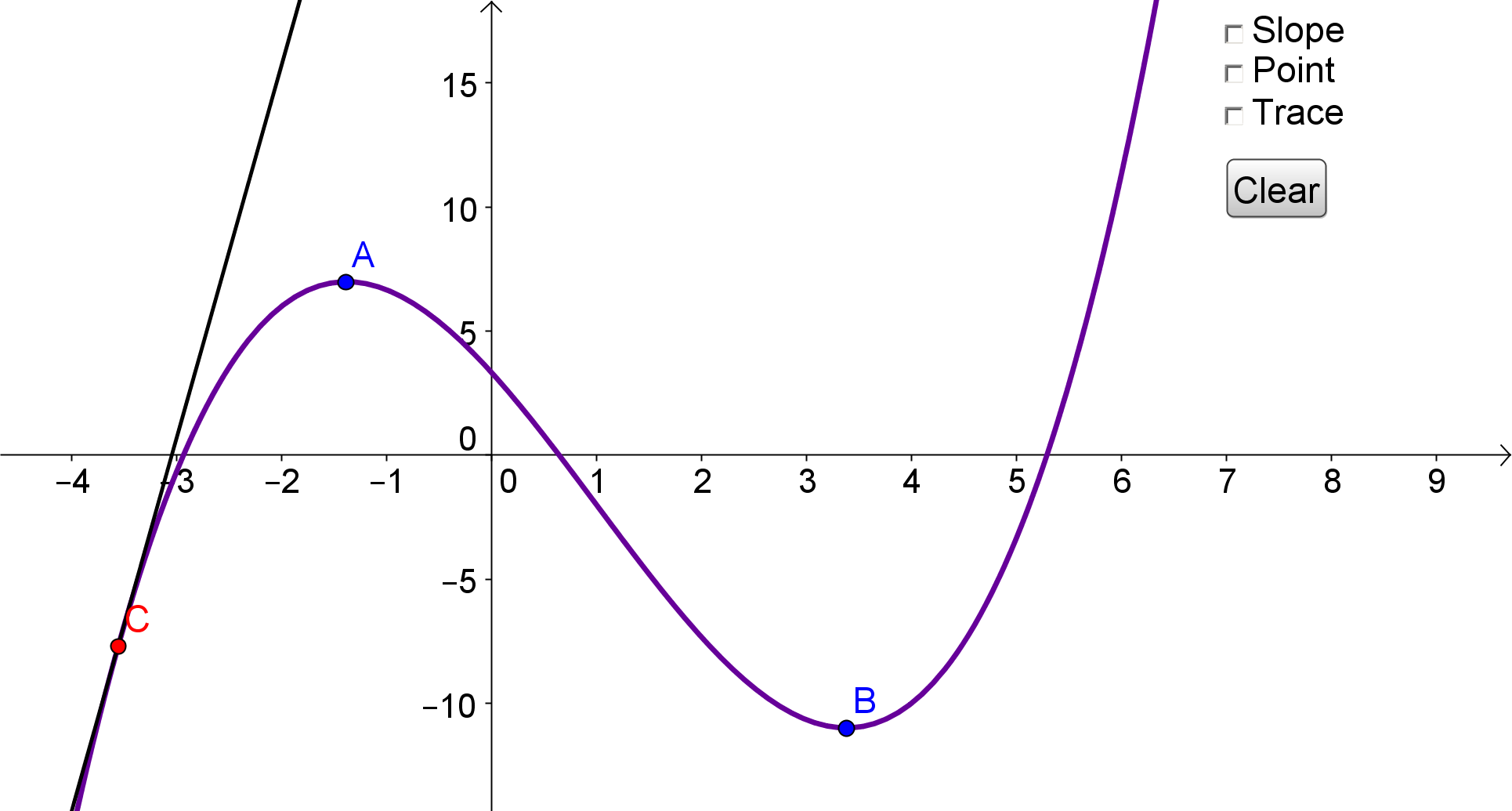 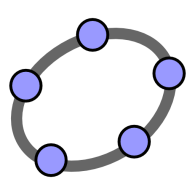 [Speaker Notes: Describe the time vs. height graph.  Increasing the whole time.  Increasing and speeding in at the start.  Increasing and slowing down at the end.  Vase is wide and narrowing and then it widens again.

GeoGebra file:
Show where slope is pos and neg without and with numbers.
Show a definite part of the graph where the slope is positive and decreasing e.g. to the left of A.
Show a definite part of the graph where the slope is negative/positive and increasing e.g. around B.
Demo the values of the whole graph but slow down near where the inflection point will be.
Where is the slope decreasing?  Where is the slope increasing?  Where does the slope change from decreasing to increasing?
- 0 + on flipchart.
Concave down and Concave up.

d2y/dx2=0 is too narrow on its own.  If f(x)=3x+2, f’(x)=3 and f’’(x)=0 so does f(x)=3x+2 have an infinite number of inflection points?! No.   


Concave Up - tangents below the curve and dy/dx increasing
Concave Down- tangents above the curve and dy/dx decreasing
Inflection point – tangent on both sides of the curve]
6
y
5
4
3
2
1
x
-6
-5
-4
-3
-2
-1
1
2
3
4
5
6
-1
-2
-3
-4
-5
-6
Features of +x3 Graphs
The slope function is…		f’(x) is…	           dy/dx is…
f’(x) is decreasing
f(x) is increasing
f’(x) is neither 
increasing
nor
decreasing
26
[Speaker Notes: Could ask what is increasing in the green part of the diagram, before the text appears.
Could ask what is decreasing in the green part of the diagram, before the text appears.]
-6
-5
-4
-3
-2
-1
1
2
3
4
5
6
-6
+x2 Graphs: Relating the 
Function to the Slope Function
6
y
5
4
The slope function will be positive for these x-values
3
The slope of the function 
is negative
The slope of the function
is positive
2
1
x
The slope of the function
is zero
The slope function will be negative for these x-values
-1
-2
The slope function will be 0 for this x-value.
-3
-4
-5
27
[Speaker Notes: This slide should help you see in which area of the graph you should place/sketch parts of the slope function. 
After this slide and the next one which is a cubic function you’ll be ready to sketch some slope functions.]
6
y
5
4
3
2
1
x
-6
-5
-4
-3
-2
-1
1
2
3
4
5
6
-1
-2
-3
-4
-5
-6
+x3 Graphs: Relating the 
Function to the Slope Function
The slope function will be positive for these x-values
The slope function will be positive for these x-values
The slope of the function 
is positive
The slope of
the function 
is negative
The slope function will be negative for these x-values
The slope of the function 
is positive
28
[Speaker Notes: After this slide you’ll be ready to sketch some slope functions.]
Central Ideas
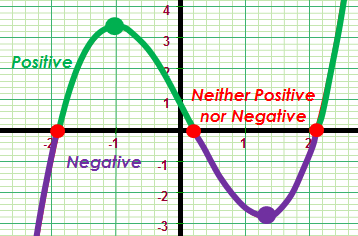 Parts of a function can be
positive, negative or zero.



Parts of a function can be
increasing, decreasing or stationary.
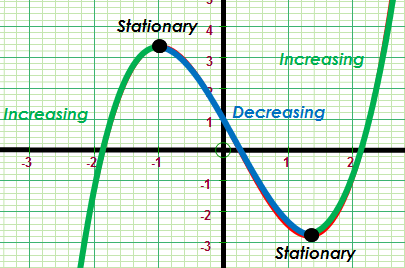 Central Ideas
The slope of a function can be
positive, 
negative, 
or zero.

The slope of a function can be
increasing, 
decreasing,
or stationary.
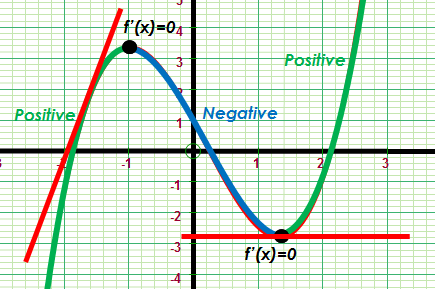 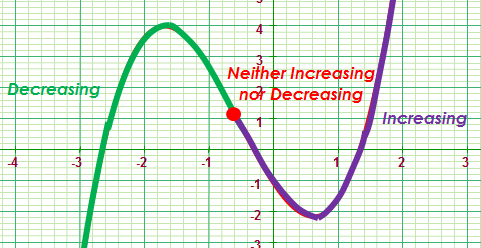 Things have changed.........
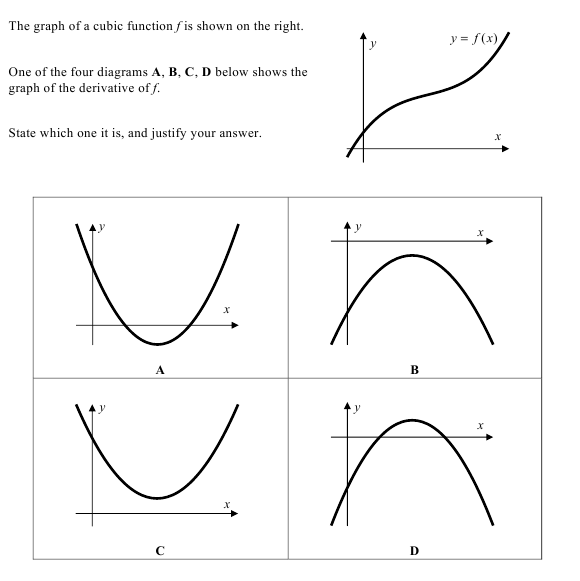 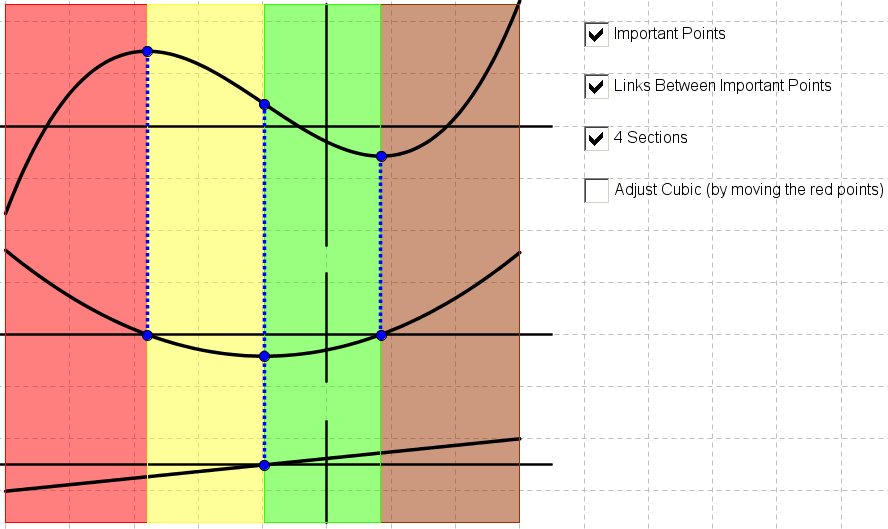 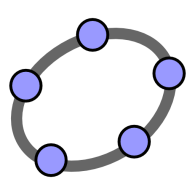 [Speaker Notes: This file can be used to show how the turning points and point of inflection relate to the graph of the first and second derivatives.
The parts of the function that are increasing are positive in the first derivative.
The parts of the slope function/first derivative that are increasing are positive in the second derivative.]
Purpose
To use curve sketching and graph matching as tasks that check for understanding and promote learning
Curve Sketching
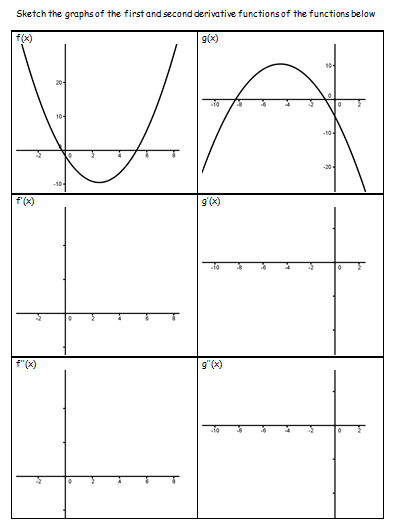 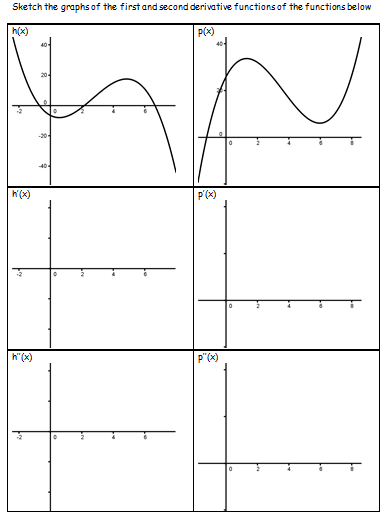 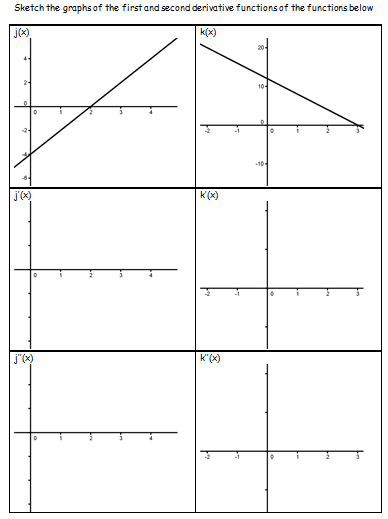 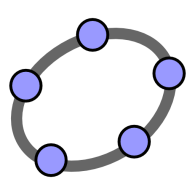 [Speaker Notes: You are going to sketch the slope functions of 6 functions.  2 quadratics, 2 cubics, and (because they shouldn’t be ignored) 2 linear.
You’re actually going to sketch the first derivative and the second derivative.
You’re going to work in pairs for a couple of minutes and learn in pairs.  Then I’ll stop you it’ll be teacher-led for a minute or so where I’ll use a GeoGebra file to reinforce the main points for the quadratics. 
Then it’ll be back to you to work out how to sketch the slope function of two cubic functions.]
2 More Challenging Questions
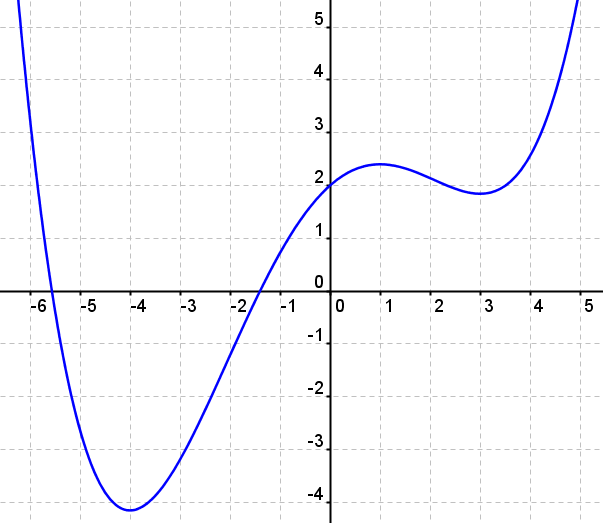 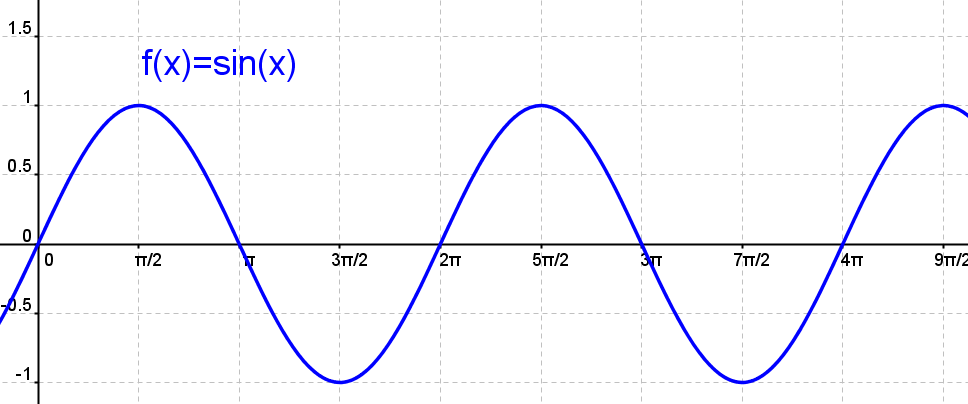 [Speaker Notes: We discovered rules for differentiating polynomials earlier. 
Getting students to sketch the derivative of f(x)=sin(x), g(x)=cos(x), 5sin(x) and sin(5x) would help students trust the rules and give them a method for checking their algebraic methods for differentiation.  

Could ask them to sketch the slope function of a polynomial of order 4]
Points where the slope is zero
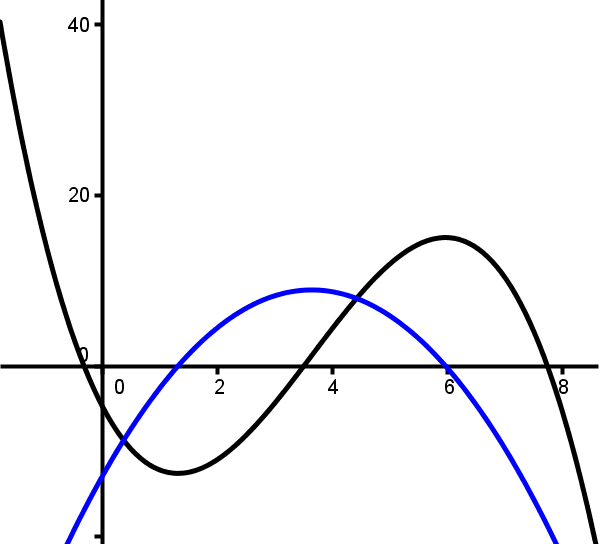 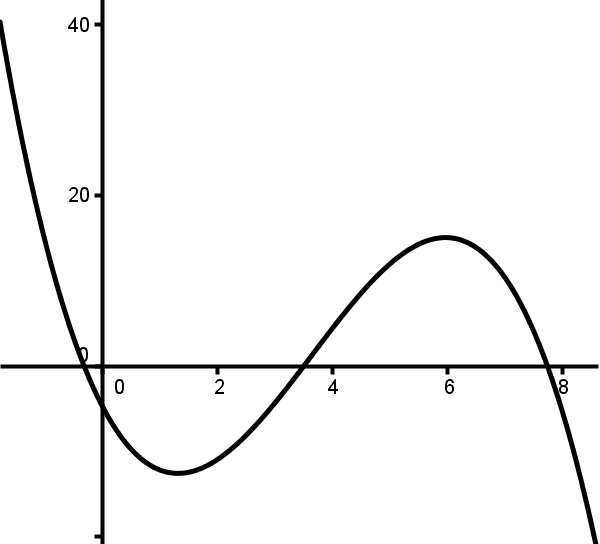 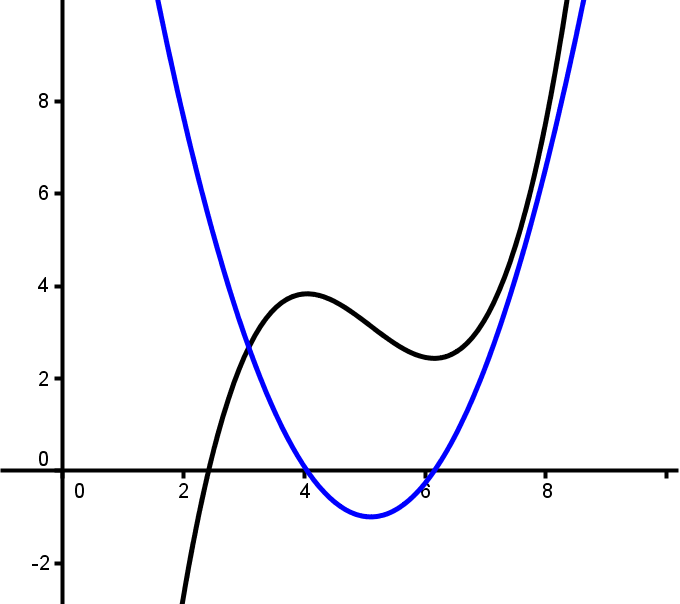 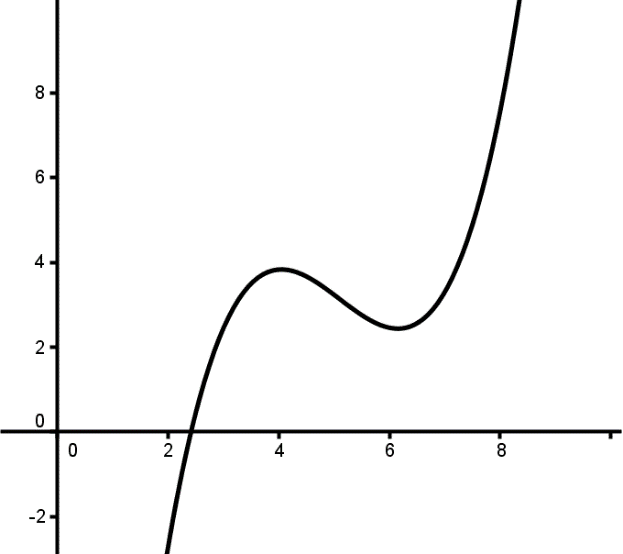 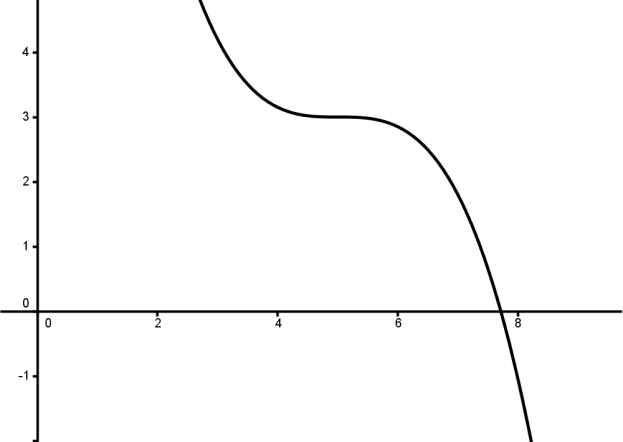 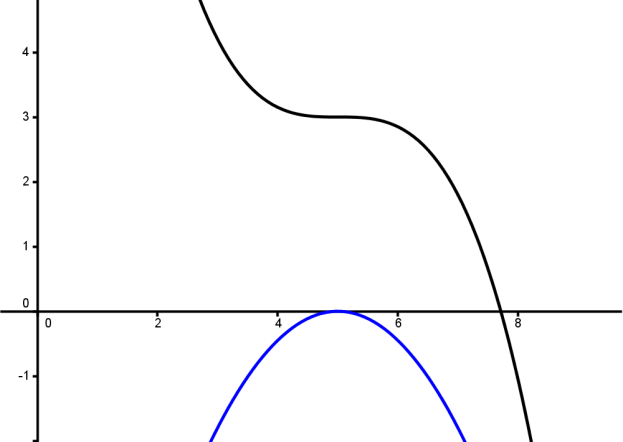 – – – 0 + + + + + 0 – –
– – – 0 – – –
+ + + 0 – – 0 + +
[Speaker Notes: The first diagram has two places where the slope is zero.  The signs of the slopes change at both of those points.  Both points are turning points.  There is a point of inflection in this diagram.

The second diagram has one place where the slope is zero.  The signs of the slope are the same on both sides of this point.  It is not a turning point.  The slope is negative and increasing, then zero, then the slope negative and decreasing. This point is an inflection point.  A saddle point.

The third diagram has two places where the slope is zero.  The signs of the slopes change at both of those points.  Both points are turning points.  There is a point of inflection in this diagram.]
Graph Matching
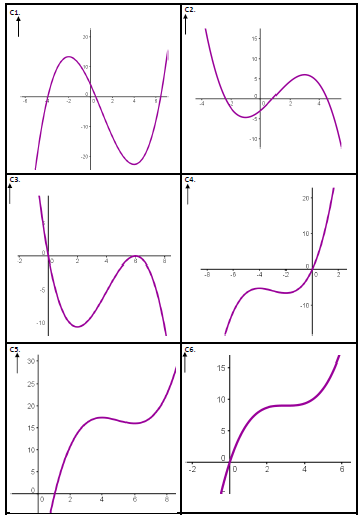 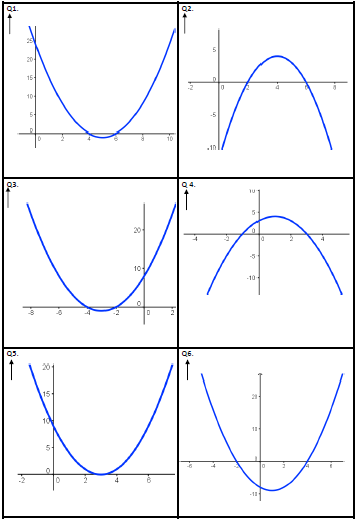 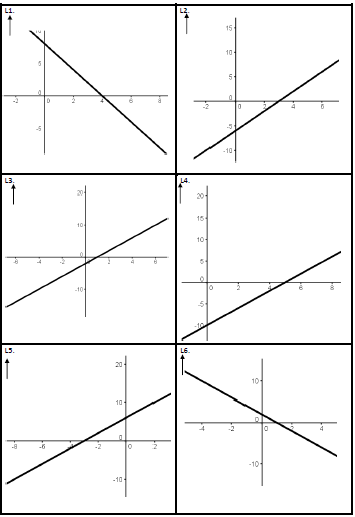 [Speaker Notes: If a group finishes early ask them to put the quadratics to one side and see if they can match the cubic and linear graphs.
They could use a whiteboard and marker to help themselves.]
Solutions
C1	         C2		    C3	             C4	        C5		  C6
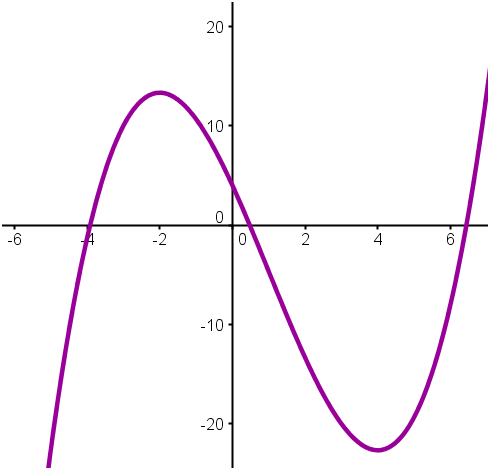 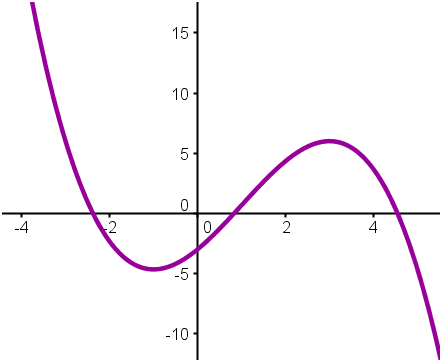 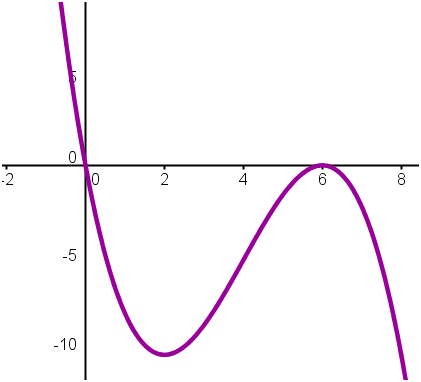 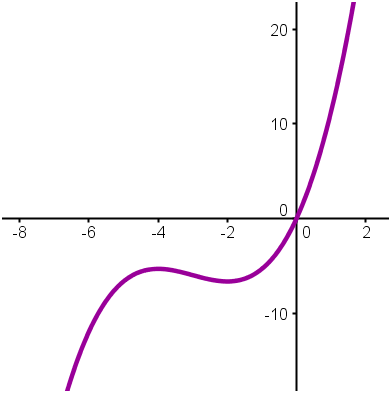 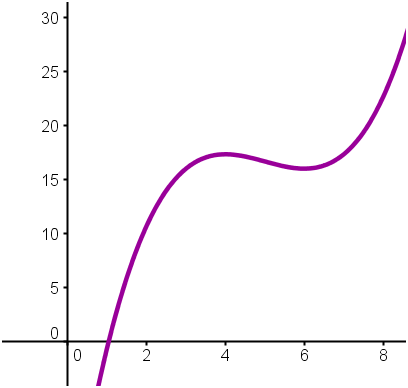 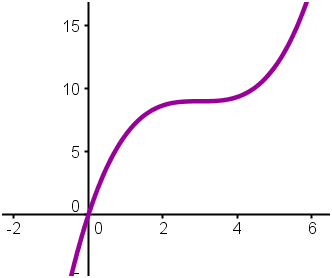 Q6	         Q4		    Q2	             Q3	        Q1		  Q5
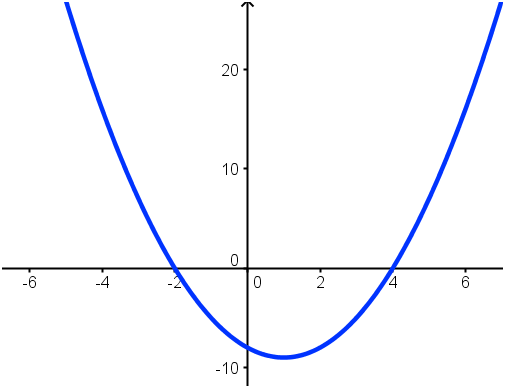 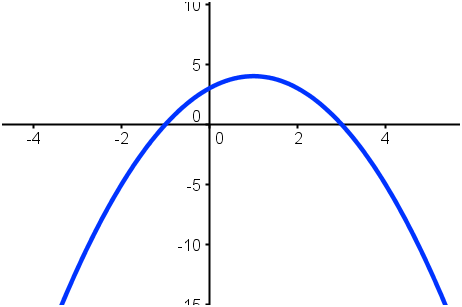 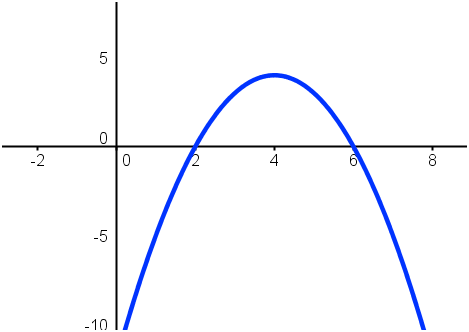 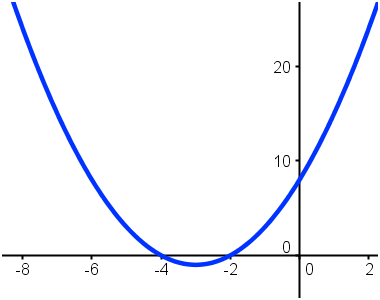 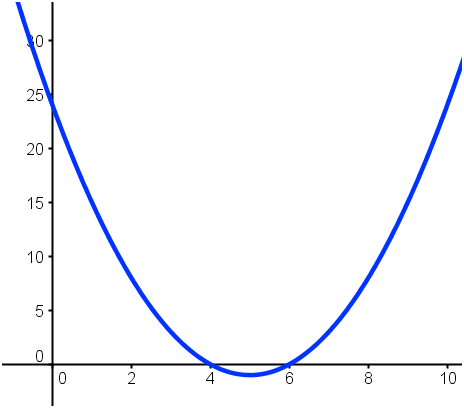 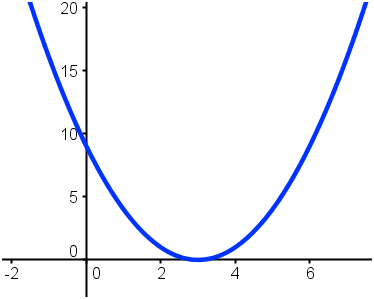 L3	         L6		    L1	             L5		        L4		  L2
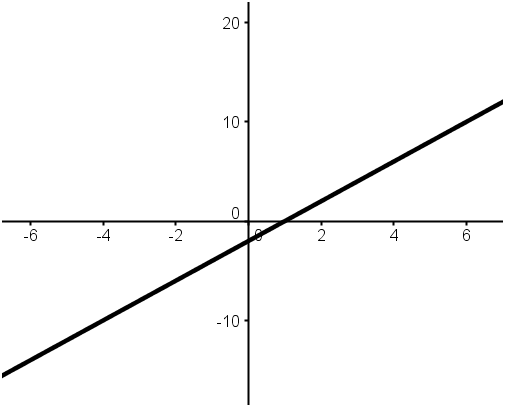 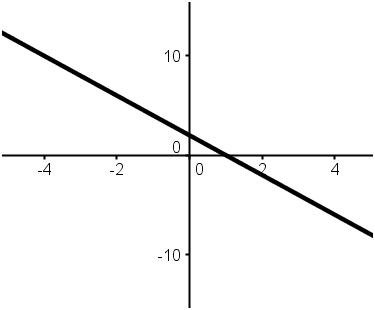 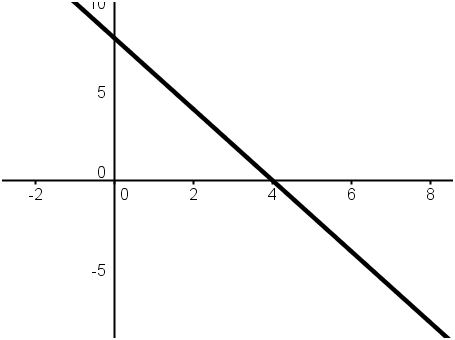 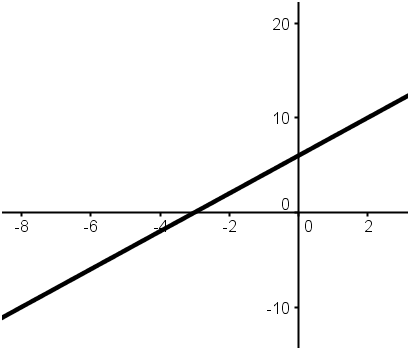 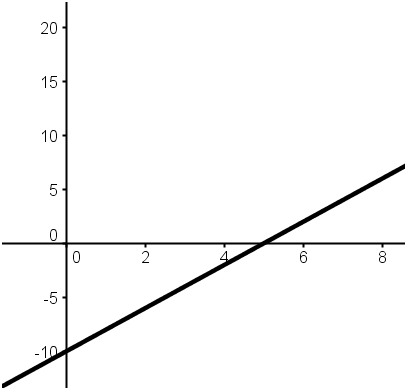 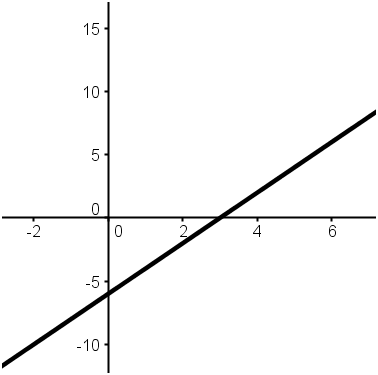 Central Ideas
[Speaker Notes: To sketch the first and second derivative the key features are the turning points and the points of inflection.]
Relationship to Junior Cert. Syllabus
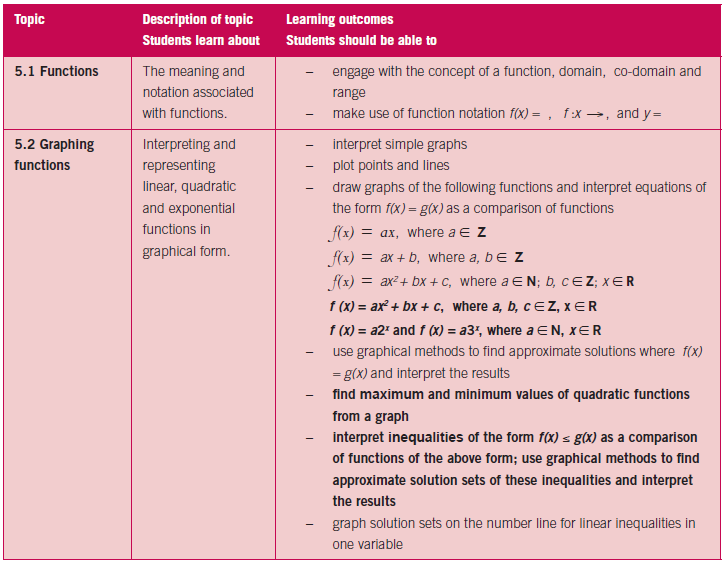 Relationship to Leaving Cert. Syllabus
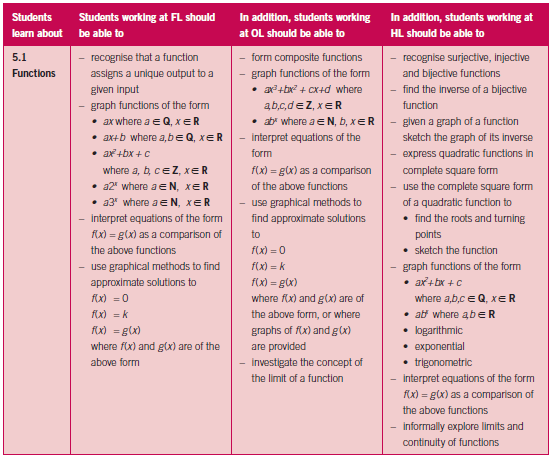 Relationship to Leaving Cert. Syllabus
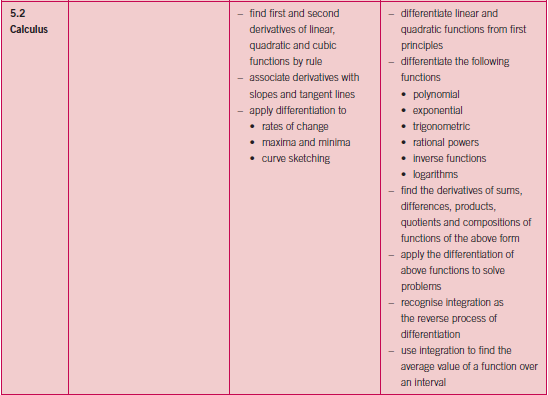 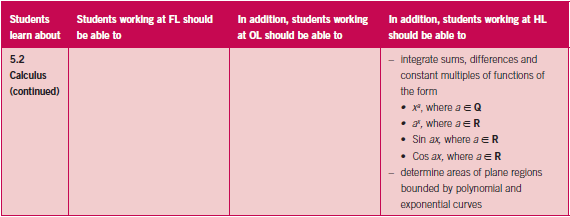 42
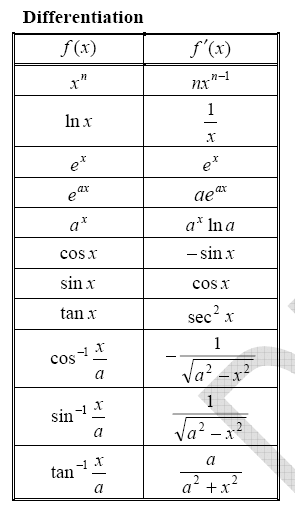 [Speaker Notes: REMINDER THAT TYPES NEED TO BE DISCUSSED]